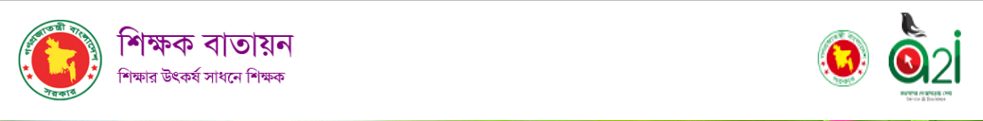 Dear Learners
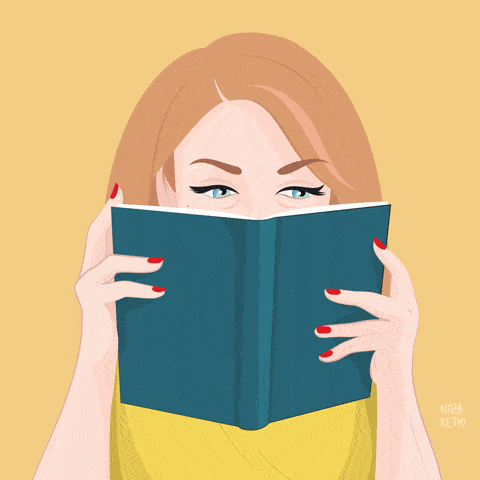 Welcome To Today’s Multimedia Class
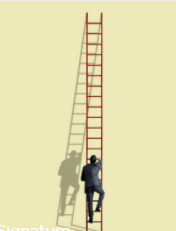 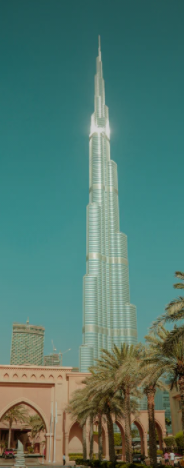 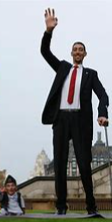 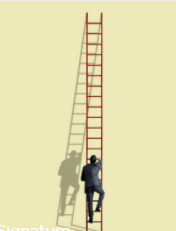 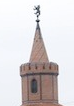 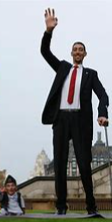 Smallest
Biggest
Smallest
highest
shortest
tallest
Yes,
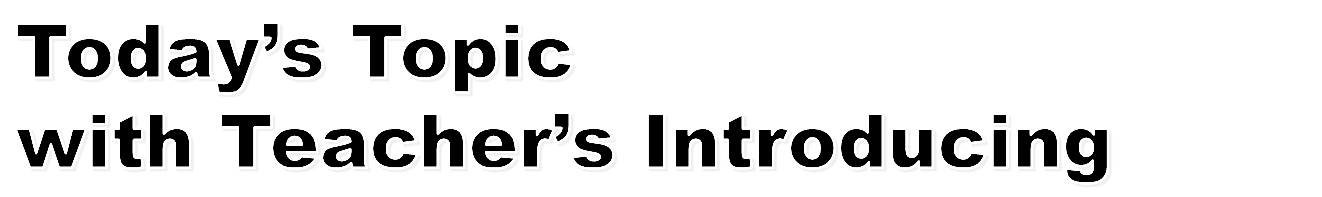 Degrees of Comparison: Section One
1.0. Degree: Superlative To Positive
Positive Degree:  No other  +  Noun
Positive Degree:  No other  +  Noun
Learning Outcomes
Students can able to:
identify superlative and positive degree;
develop the idea of applying “superlative and positive form of Degree of Comparison -Adjective”;
feel relax to get the examples of public exam questions.
- Identity -
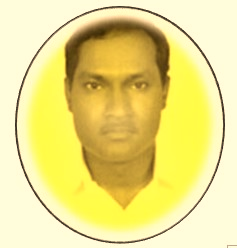 Lesson’s
Teacher’s
M. Alam Miah
Assistant Teacher English
Shilakotha High School
Dohar, Dhaka.
Class: Nine
Sub: English 
(Degrees of Comparison )
Time: 50 Minutes
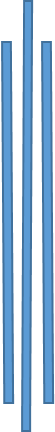 Degrees of Comparison: Section One
1.1. Degree: Superlative To Positive
Superlative Degree :           He             is              the  tallest              boy.
(boy)
Noun
Subject
Superlative Form
Verb
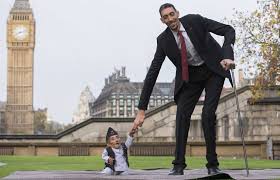 If we want to convert the above Superlative Sentence into Positive, we should write:
Positive Degree:  No other  +  Noun
Degrees of Comparison: Section One
1.2. Degree: Superlative To Positive
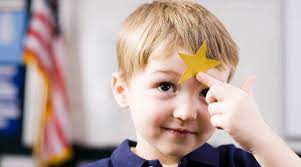 boy
Superlative Degree :           He             is              the  best       boy.
as
he.
as
good
is
noun
Subject
Verb
Superlative Form
noun
Verb
Subject
Po. Deg :        No other  +  noun   +   Veb  +  as  +   Positive form  +    as  +  Sube  ct
Po. Deg :  No other
No other
Degrees of Comparison: Section One
1.3. Degree: Superlative To Positive
boy
Superlative Degree :           He             is            the  smallest          boy.
as
he.
as
small
is
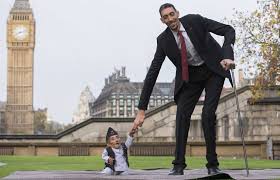 Subject
noun
Subject
Verb
Superlative Form
noun
Verb
Po. Deg :        No other  +  noun   +   Veb  +  as  +   Positive form  +    as  +  Sube  ct
Po. Deg :  No othe
No other
Degrees of Comparison: Section One
1.4. Degree: Superlative To Positive
Superlative Degree :            Raj            is            the  oldest          man.
man
as
Raj.
as
old
is
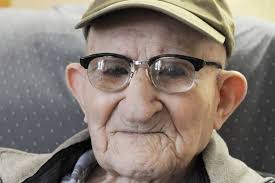 Subject
noun
Subject
Verb
Superlative Form
noun
Verb
Po. Deg :        No other  +  noun   +   Veb  +  as  +   Positive form  +    as  +  Sube  ct
Po. Deg :  No other
No other
Degrees of Comparison: Section One
1.5. Degree: Superlative To Positive
Superlative Degree :      Mohsin      was        the  greatest       person.
as
person
Mohsin.
as
great
was
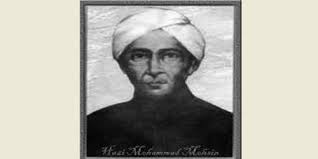 Subject
noun
Subject
Verb
Superlative Form
noun
Verb
Po. Deg :        No other  +  noun   +   Veb  +  as  +   Positive form  +    as  +  Sube  ct
Po. Deg :  No other
No other
Degrees of Comparison: Section One
1. Degree: Superlative To Positive
From Public Exam Questions
				Superlative 
						To 
					Positive
Degrees of Comparison: Section One
1.6. Degree: Superlative To Positive
Superlative Degree :      Education      is        the  greatest       wealth.
as
wealth
education.
as
great
is
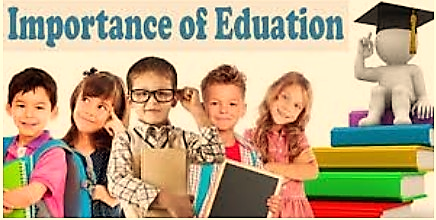 Subject
noun
Subject
Verb
Superlative Form
noun
Verb
Po. Deg :        No other  +  noun   +   Veb  +  as  +   Positive form  +    as  +  Sube  ct
Po. Deg :  No other
No other
Degrees of Comparison: Section One
1.7. Degree: Superlative To Positive
way
Superlative Degree :      Honest way      is          the  best    way.
honest way.
good
as
as
is
Subject
noun
Subject
Verb
Superlative Form
noun
Verb
Po. Deg :        No other  +  noun   +   Veb  +  as  +   Positive form  +    as  +  Sube  ct
Po. Deg :  No othe
No other
Degrees of Comparison: Section One
1.8. Degree: Superlative To Positive
man
Superlative Degree :      A successful man    is          the  happiest      man.
a successful  man.
happy
as
as
is
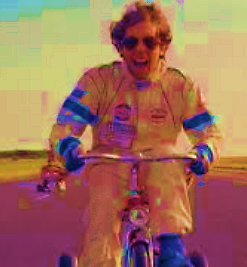 Subject
noun
Subject
Verb
Superlative Form
noun
Verb
Po. Deg :        No other  +  noun   +   Veb  +  as  +   Positive form  +    as  +  Sube  ct
Po. Deg :  No othe
No other
Degrees of Comparison: Section One
1.9. Degree: Superlative To Positive
as
person
Superlative Degree :      A corrupt man      is        the  most hated        person.
a corrupt man.
as
hated
is
Subject
noun
Subject
Verb
Superlative Form
noun
Verb
Po. Deg :        No other  +  noun   +   Veb  +  as  +   Positive form  +    as  +  Sube  ct
Po. Deg :  No other
No other
Degrees of Comparison: Section One
1.10. Degree: Superlative To Positive
animal
Superlative Degree :      A lion      is        the  most ferocious       animal.
a lion.
as
as
ferocious
is
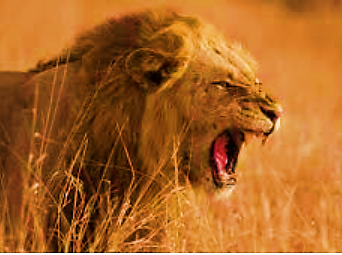 Subject
noun
Subject
Verb
Superlative Form
noun
Verb
Po. Deg :        No other  +  noun   +   Veb  +  as  +   Positive form  +    as  +  Sube  ct
Po. Deg :  No other
No other
Degrees of Comparison: Section One
1.11. Degree: Superlative To Positive
thing
Superlative Degree :      Child abuse    is        the  most disgraceful    thing.
child abuse.
as
as
disgraceful
is
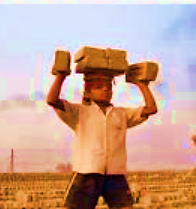 Subject
noun
Subject
Verb
Superlative Form
noun
Verb
Po. Deg :        No other  +  noun   +   Veb  +  as  +   Positive form  +    as  +  Sube  ct
Po. Deg :  No othe
No other
Degrees of Comparison: Section One
1.12. Degree: Superlative To Positive
creation
man.
Superlative Degree :      Man      is          the  most intelligent    creation.
as
as
intelligent
is
Subject
noun
Subject
Verb
Superlative Form
noun
Verb
Po. Deg :        No other  +  noun   +   Veb  +  as  +   Positive form  +    as  +  Sube  ct
Po. Deg :  No othe
No other
Pair Work
Pair Work
1. She is the laziest woman in the family.
2. Ice is the coldest substance.
3. Mira was the best student in the class.
4. Cox’ Bazar is the longest sea beach in the world.
Home Work
1. He is the happiest man in this area.
2. Hamim is the most popular leader in our country.
3. Mohsin was the kindest man in the world.
4. The scenery is the most wonderful scenery in the garden.
5. My grand mother was the wisest woman in the village.
U s e     M a s k
S t a y   S a f e t y
Thanks for Watching This Video